Interactive Whiteboard
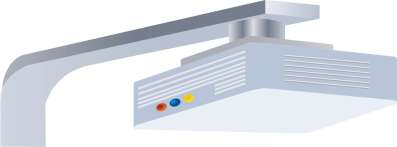 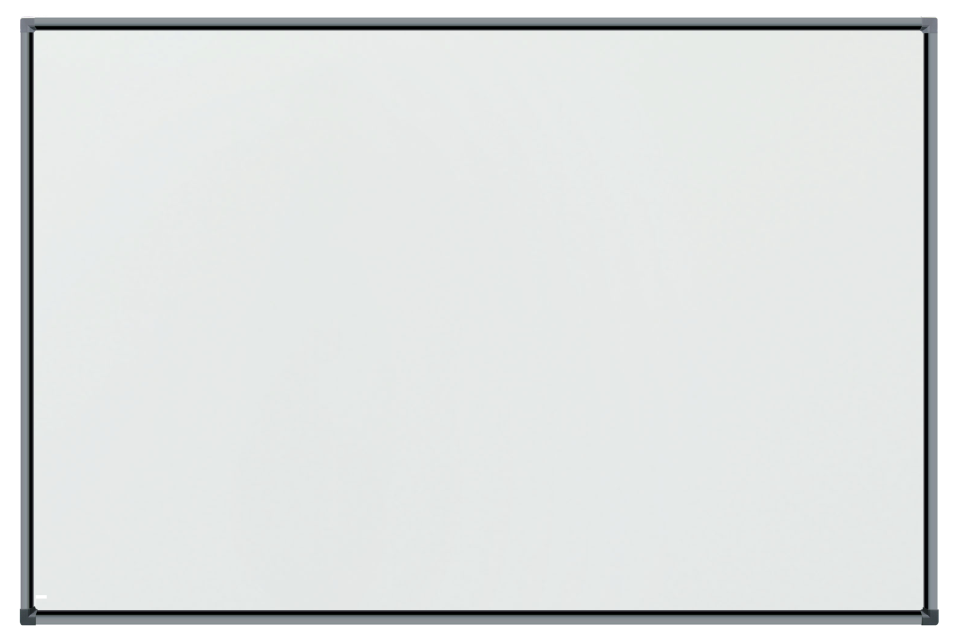 IB-89T
Large screen 
Active Size:85.4”
Aspect Ratio:4:3
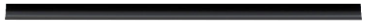 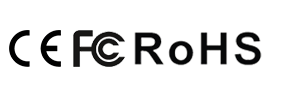 Honored:
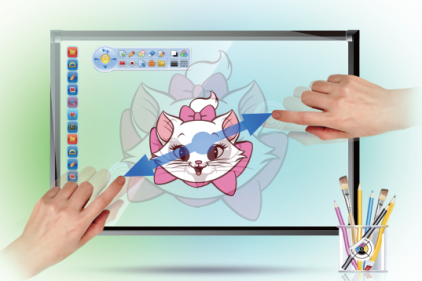 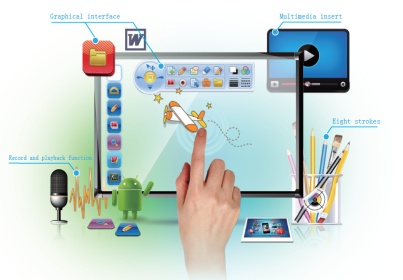 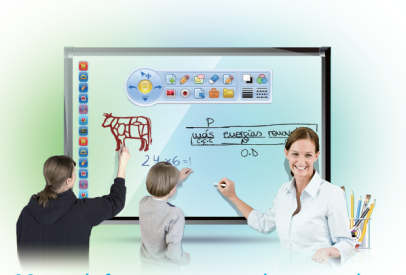 Multi Touch 
Multi touch, support finger or opaque object to write
Finger Gesture Recognition 
Use finger gesture to zoom In, zoom out or erase contents, this make operations more simple
Powerful Teaching Software 
The provided interactive software provide dozens of useful teaching tools for choice
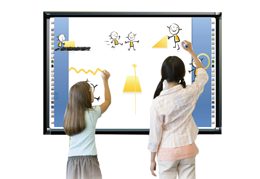 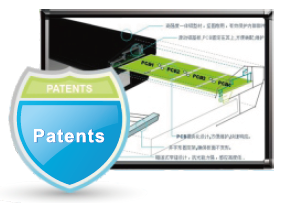 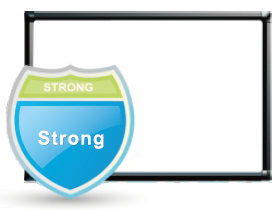 Environment-Friendly
No chalk dust is generated, good for teacher and students’ healthy
Nano Surface
Strong, anti-damage and anti-glare.
Modular Design 
Easy for maintenance, problematic PCB boards can be easily pulled out and exchanged
89” 4:3 Interactive Whiteboard
IB-89T 
Total Area Size: 1807x 1366mm 
 Active Size: 1742 x 1302 mm 
Total Area Diagonal Size: 89.2” 
 Active Diagonal Size: 85.4” 
 Aspect Ratio:  4:3
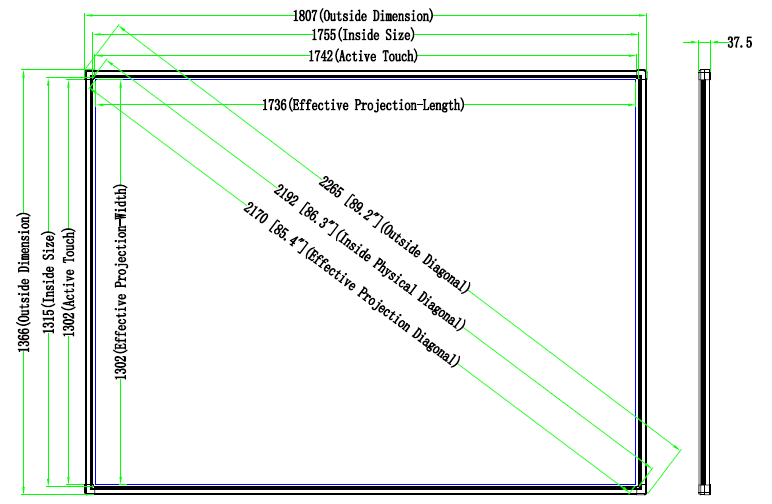 Surface Material: Cold rolled steel surface, anti-damage, nano surface, anti-glare, suit for projecting high quality images and inscriptions.
Wick Material: High density polyfoam 
Back: Galvanized Steel Sheet
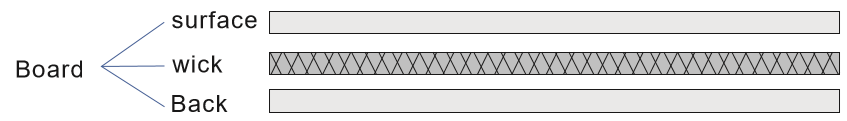 Accessories
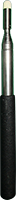 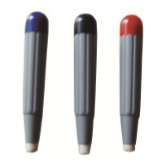 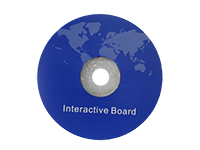 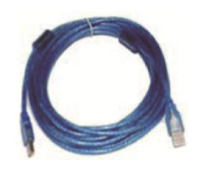 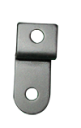 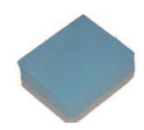 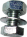 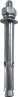 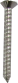 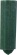 X 4
Wall mounts        USB cable        Pens            Pointer      Eraser          Software CD
TECHNICAL SPECIFICATIONS
PHYSICAL SPECIFICATIONS
SOFTWARE FUNCTIONS